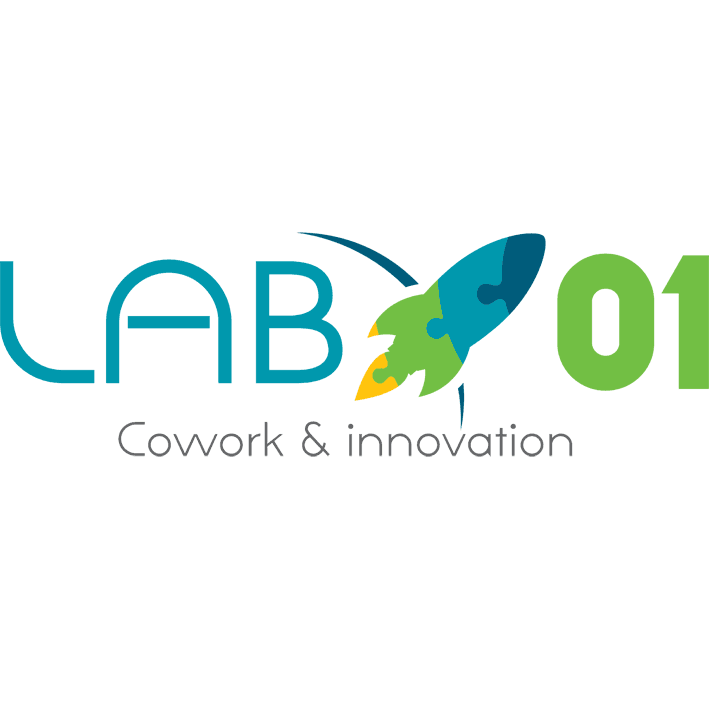 Le Web Social : des MÉDIASaux RÉSEAUX
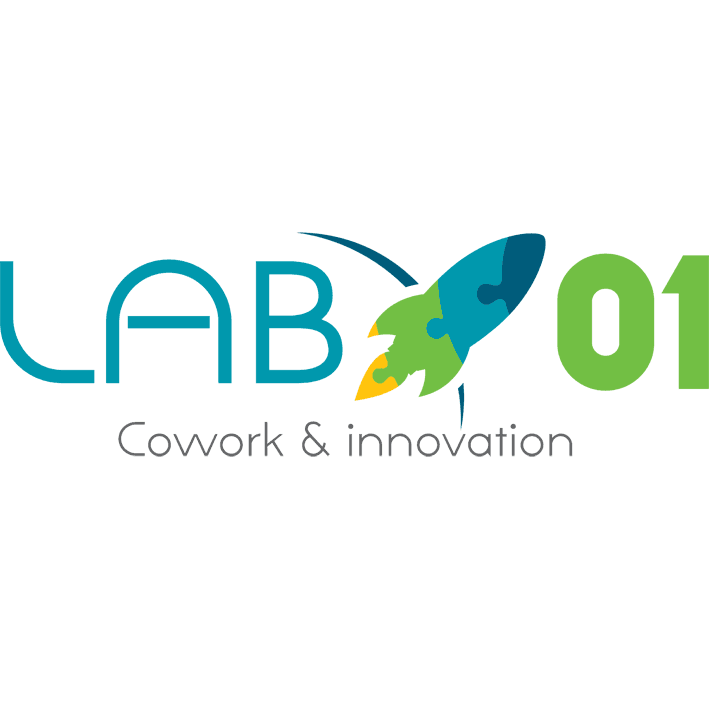 Bonjour !
Bienvenue au Lab01 !
Formations aux compétences numériques
www.lab01.fr
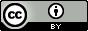 2
Combien de réseaux sociaux êtes-vous capable de me citer ?
3
Au programme
Un web participatif
Des algorithmes
Les usages du web social
Désalgorithmer le web
Comprendre le Web 2.0
4
1.
UN WEB PARTICIPATIF
Différences entre médias et réseaux.
L'expression réseau social désigne un agencement de liens entre des individus et/ou des organisations, constituant un groupement qui a un sens : la famille, les collègues, un groupe d'amis, une communauté, etc. Définition Wikipédia
6
L’expression « réseau social » dans l'usage habituel renvoie généralement à celle de « médias sociaux », qui recouvre les différentes activités qui intègrent technologie, interaction sociale entre individus ou groupes d'individus, et la création de contenu. Définition Wikipédia
7
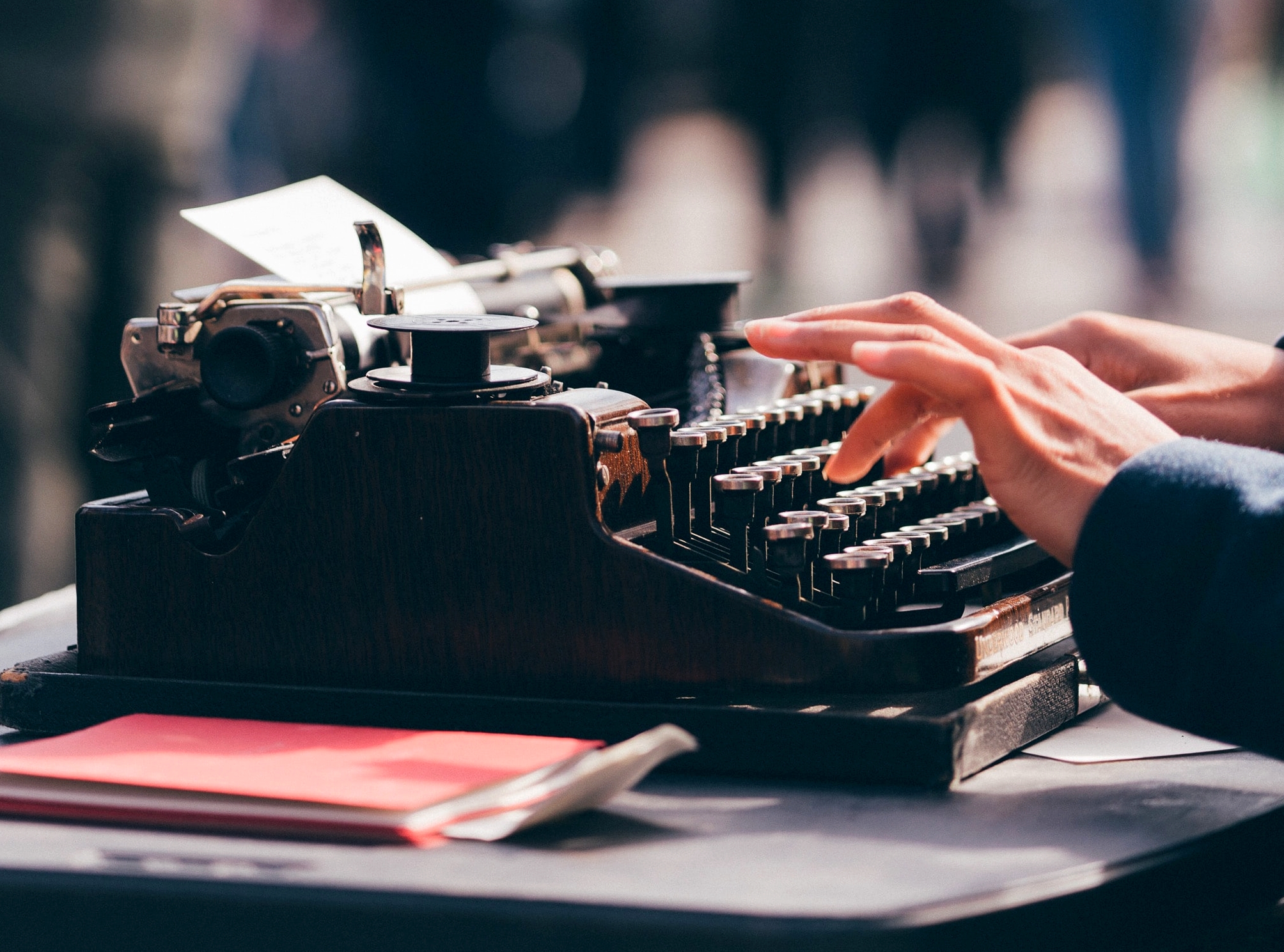 DES USAGES DE LA TECHNOLOGIE
Ce sont de nouveaux médias sur le web qui permettent la création et le développement de nouveaux  réseaux sociaux.
Photo by MILKOVÍ on Unsplash
8
Le social c’est…
Liker 
Partager
Commenter
Lister
Documenter
Discuter, échanger…
Photo by Mihai Surdu on Unsplash
9
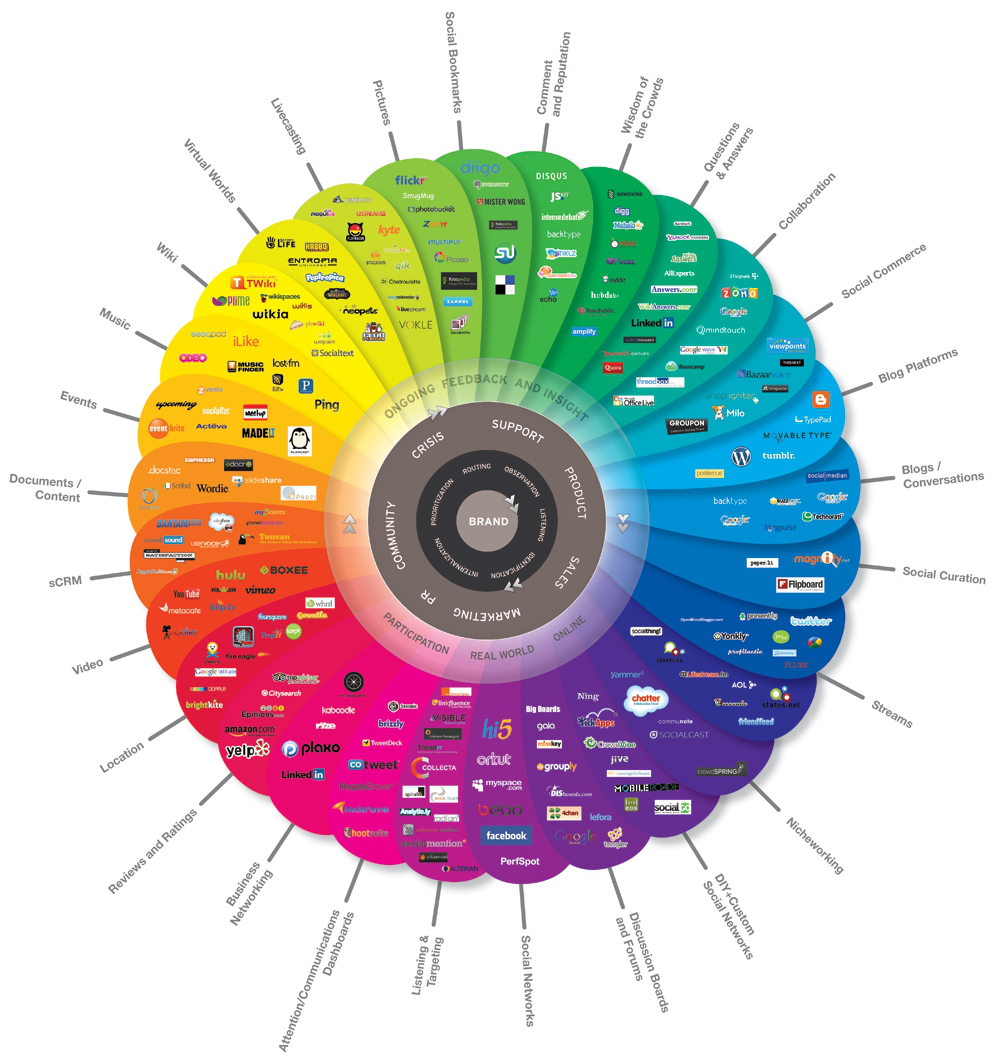 LE PRISME DE LA CONVERSATION
Des outils par centaines qui génèrent de la données…Une minute sur le web en 2020.
10
Au programme
Un web participatif
Des algorithmes
Les usages du web social
Désalgorithmer le web
Comprendre la structure des réseaux.
11
2.
DES ALGORITHMES
Ce que vous voyez n’est pas ce qui est publié !
UN ALGO ?
Une série d’opérations claires pour résoudre un problème.
13
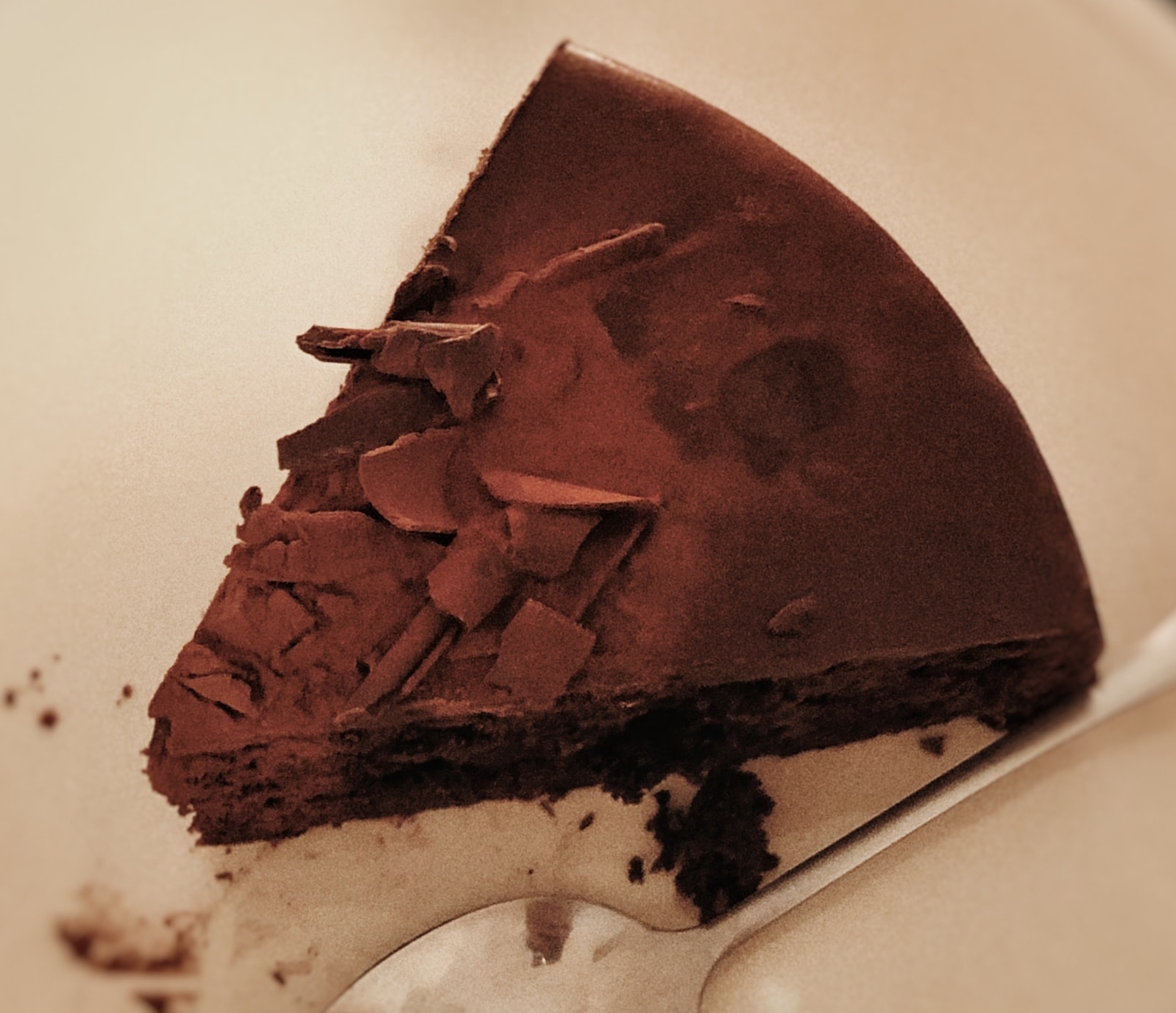 LE GÂTEAU AU CHOCOLAT
1. Préchauffez le four2. Mélangez les œufs et la farine3. Mélangez le beurre et le chocolat4. Etc…        Ceci est un algorithme
Photo by Y Cai on Unsplash
14
PLUS COMPLEXE
Les algorithmes des services web sont des longues lignes de codes, soumis de nombreux critères.
15
DE NOMBREUX CRITÈRES
Facteurs internes (vous)
- Habitudes (Vie perso)-  Intérêt- Opinions - Interactions (Précédents) - Fréquences - Temps passé
Facteurs externes (les autres)
I- Popularité (Influence)- Temporalité - Viralité (Diffusion et propagation)- Engagement (Réactions)- Poids (Longeur)- Pertinence
16
5 à 20 %
C’est le chiffre des publications publiées qui apparaissent sur vos fils d’actualité selon les réseaux ! Fini l’anté-chronologie !
17
DONNEES, PROFILAGE
ET RECOMMANDATIONS.
18
POURQUOI JE VOIS ÇA ?
Place your screenshot here
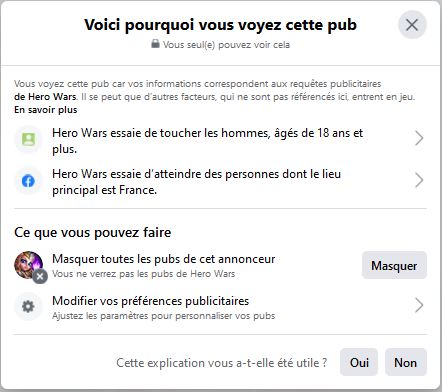 19
JE TE DONNE PLUS DE CE QUE TU AIMESLE DANGER DE LA BULLE DE FILTRE.
20
Au programme
Un web participatif
Des algorithmes
Les usages du web social
Désalgorithmer le web
Passer d’actif à pro-actif.
21
3.
LES USAGES DU WEB SOCIAL
Comprendre, choisir, agir.
Exemples de cinq grands médias
Forces
Faiblesses
Menaces 
Opportunités
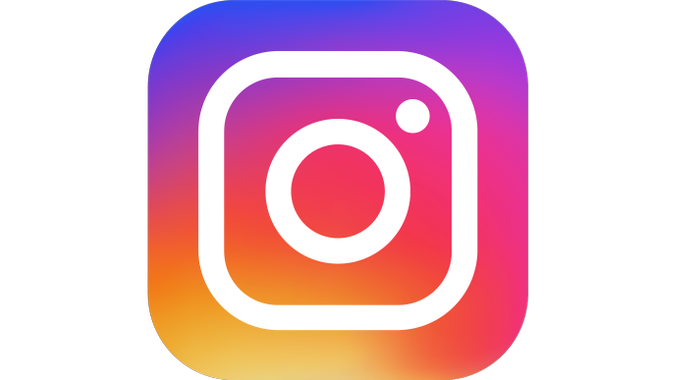 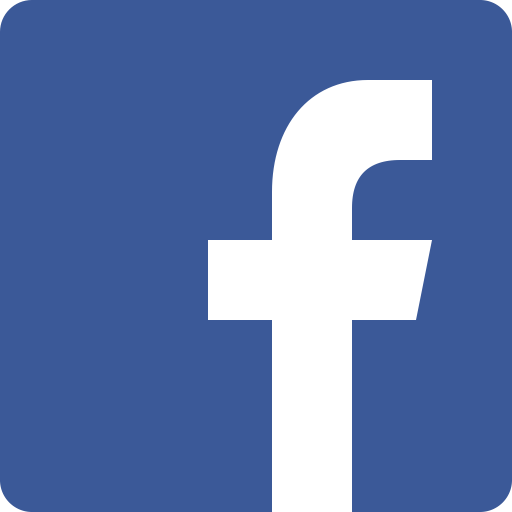 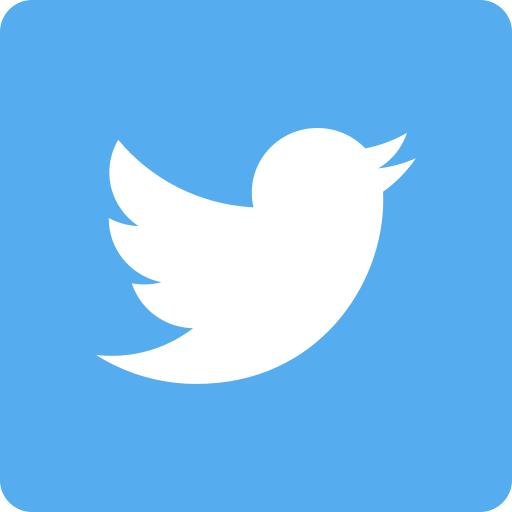 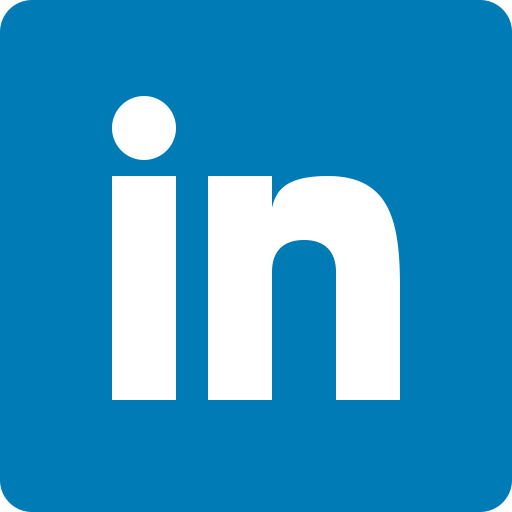 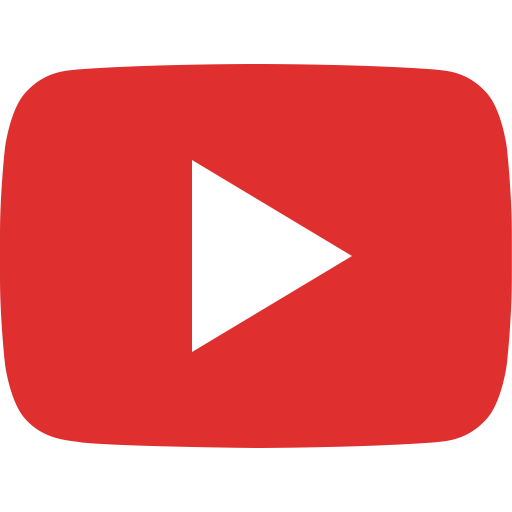 23
Un réseau professionnel
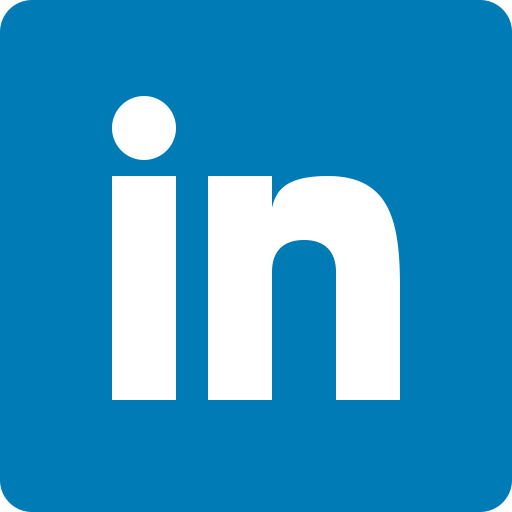 Parler aux professionnels, business to business
Il faut choisir ce que l’on veut, ce que l’on suit, avoir un objectif de présence clair
Risques de réputation pro ou pour l’entreprise
Recruter ou se faire connaître localement
24
La télé mondiale
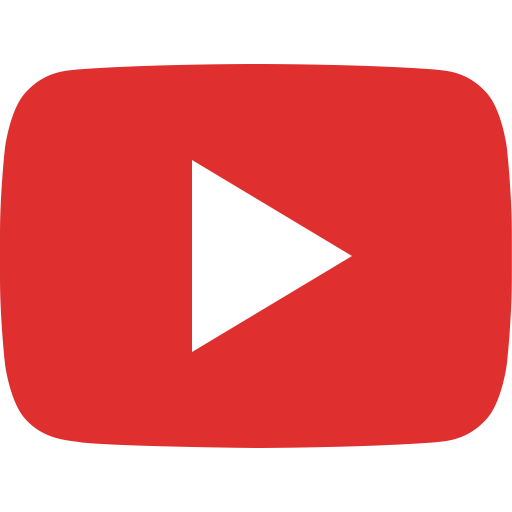 S’exprimer auprès de plus grand nombre
Trop de vidéos tue la vidéo
Être noyé dans les flux
Créer son propre média, travailler son image
25
Médias pour tous !
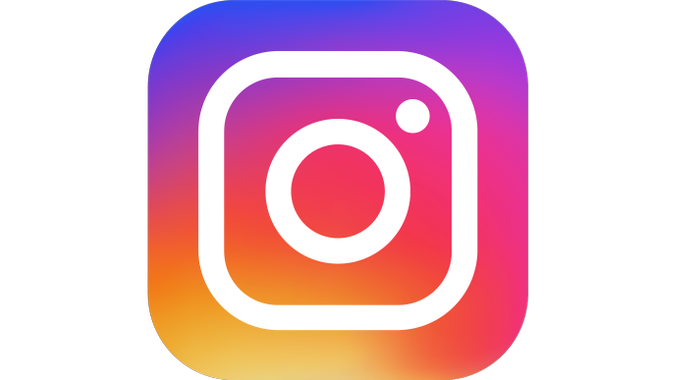 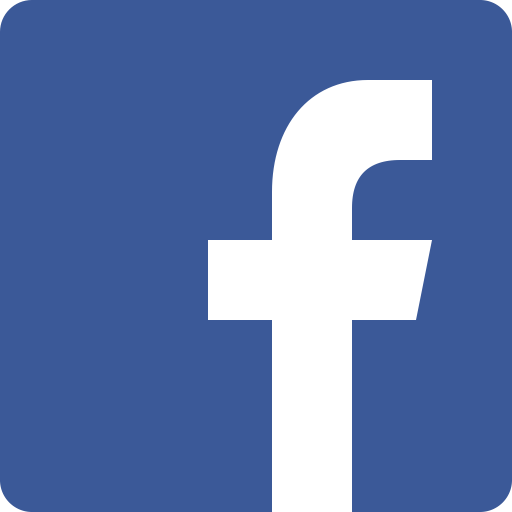 Parler à tout le monde, de nombreux formats (événements, pages, groupes…etc.)
Trop de fonctionnalité, peu de lisibilité, publier tout le temps
Viralité des fausses informations (bad buzz) 
Cibler un public (à condition d’investir 💰)
26
Le partage avant tout
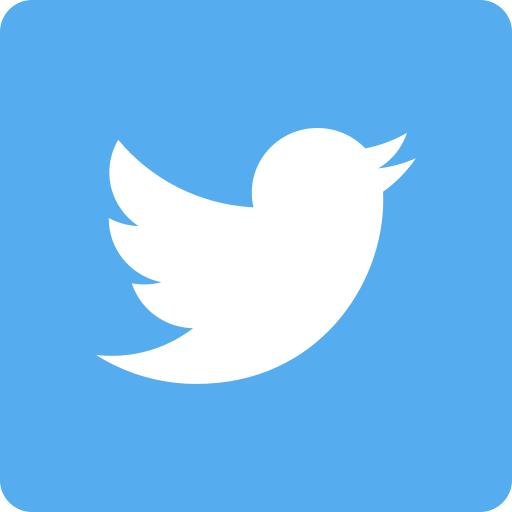 Modularité, Fonctionnalité simple, API, communautaire, réaction en temps réel
Les flux : le partage a remplacé l’info…
Viralité des fausses informations (bad buzz)  
Engager des conversations, permettre l’échange, raconter des histoires
27
DES MODÈLES CENTRALISÉS  ET BASÉS SUR LA PUB ET LA COLLECTE DE DONNÉS.
28
Au programme
Un web participatif
Des algorithmes
Les usages du web social
Désalgorithmer le web
Du web de la participation au web de la contribution.
29
4.
DÉSALGORITHMER LE WEB
Comprendre, choisir, agir.
LES RÉSEAUX SOCIAUX AU COEUR  DES ENJEUX POLITIQUES ET GEO-POLITIQUES
31
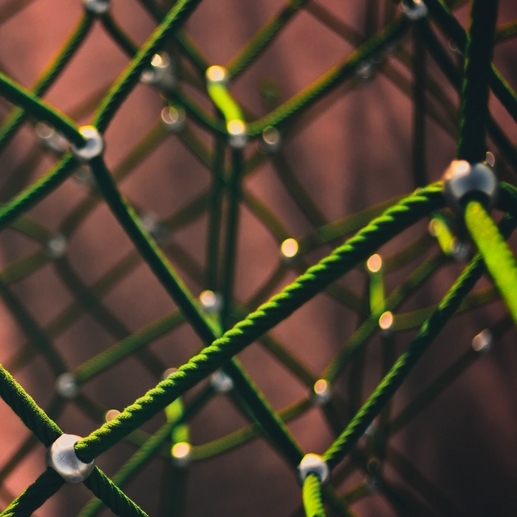 Décentraliser le web : le Fediverse
Mastodon, Peer Tube ou Diaspora des réseaux sociaux décentralisés. Il est possible de créer vos instances !
Photo by Clint Adair on Unsplash
32
Une Instance ?
C’est un objet avec sa classe et ses règles. Pour choisir, pour décider, pour créer.
33
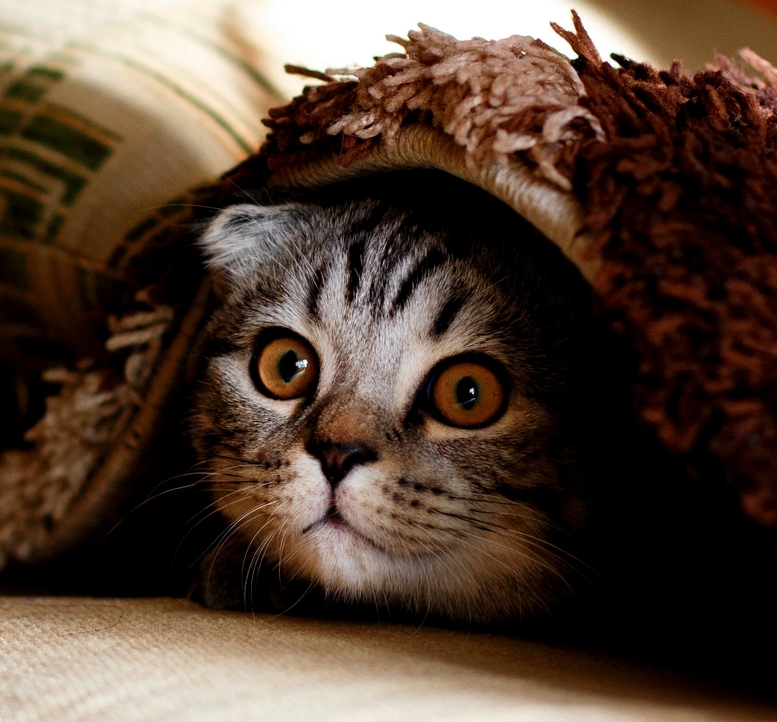 Les avantages
Votre hébergement. 
Vos données. 
Votre décision. Vous fédérer (ou pas) avec d’autres.
Photo by MIKHAIL VASILYEV on Unsplash
34
MERCI !
Des questions ?
@laviecheap
aurelien@lab01.fr
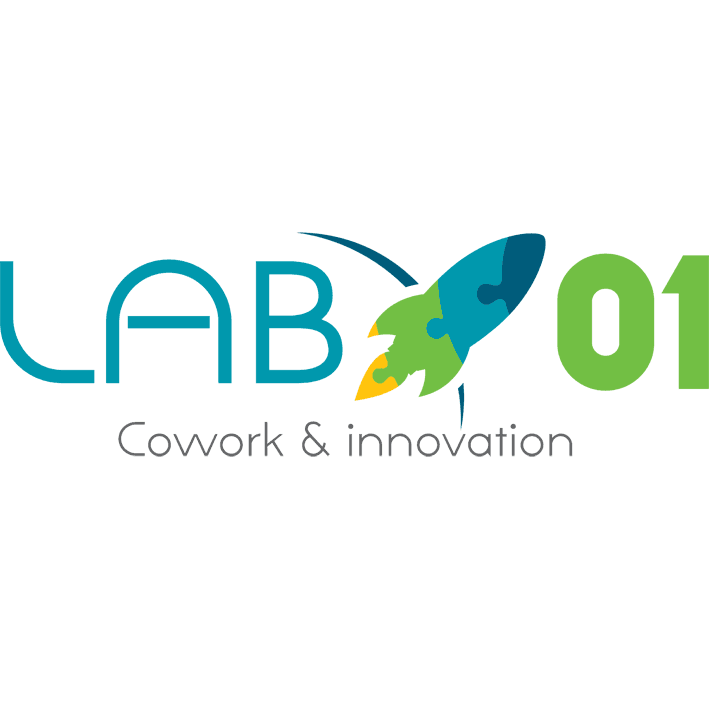 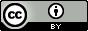 35
CREDITS
Cours construits avec les éléments suivants : 
Presentation template by SlidesCarnival
Photographs by Unsplash
36